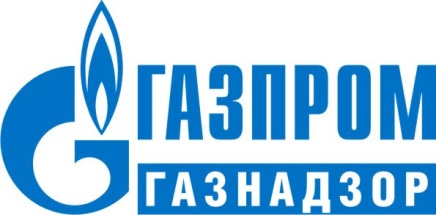 Соблюдение газотранспортными обществами ПАО «Газпром» требований действующих норм и правил при эксплуатации ГРС по результатам проверок ООО «Газпром газнадзор» и Ростехнадзора в 2018 году.
Проблемные вопросы
Начальник отдела по контролю за эксплуатацией объектов магистральных трубопроводов и ГРС Управления по контролю за газовыми и нефтяными объектами 
ООО «Газпром газнадзор»
Крастелев Игорь Анатольевич

г. Нижний Новгород
октябрь 2019 года
Проверки ООО «Газпром газнадзор» и Ростехнадзора газораспределительных станций газотранспортных дочерних обществ ПАО «Газпром» 
за 2018 год в области промышленной безопасности
Ростехнадзор
Газпром газнадзор
55 проверок
362 проверки
Выявлено
581 нарушение
Выявлено
3674 несоответствия
Сравнение выявленных ООО «Газпром газнадзор» и Ростехнадзором нарушений 
на газораспределительных станциях газотранспортных дочерних обществ ПАО «Газпром» в 2018 году
Количество выявленных нарушений на ГРС
по газотранспортным дочерним обществам ПАО «Газпром» за период 2016 - 2018 годы
Средний по ПАО «Газпром» за 2018 год (204)
Приведенный показатель нарушений, выявленных ООО «Газпром газнадзор»
при эксплуатации газораспределительных станций в 2018 году
Средний по ПАО «Газпром» за 2018 год (1,33)
Устраняемость нарушений, выявленных
при эксплуатации газораспределительных станций в 2018 году в сравнении с периодом 2016 – 2017 гг.
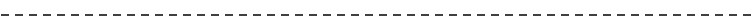 Типовые нарушения Ростехнадзора (в сравнении с ООО «Газпром газнадзор») выявленные на объектах газораспределительных станций газотранспортных дочерних обществ 
ПАО «Газпром» в 2018 году
Распределение по видам нарушений, выявленных Ростехнадзором и ООО «Газпром газнадзор», на газораспределительных станциях газотранспортных дочерних обществ ПАО «Газпром» в 2018 году
Аварийность на газовых объектах ПАО «Газпром»
за период 2016 -2018 гг.
Статистика аварий и инцидентов на газораспределительных станциях
 газотранспортных обществ ПАО «Газпром»
за период 2010 -2018 гг.
Количество нарушений охранных зон и минимальных расстояний газораспределительных станций газотранспортных обществ ПАО «Газпром» в 2018 г.
Приведённый показатель нарушений охранных зон и минимальных расстояний газораспределительных станций газотранспортных обществ ПАО «Газпром» за период 2017 -2018 гг.
Сведения о результата контроля за проведением диагностических обследований газораспределительных станций дочерних обществ ПАО «Газпром» в 2018 году
Распределение несоответствий, выявленных при контроле за выполнением диагностических обследований газораспределительных станций ПАО «Газпром», по видам
34 
Проверки
157 
Несоответствий
Сведения о результата контроля за проведением диагностических обследований газораспределительных станций дочерних обществ ПАО «Газпром» в 2018 году
Распределение несоответствий, выявленных у  специализированных организаций при контроле за выполнением работ по диагностике ГРС ПАО «Газпром»
Абсолютный показатель
Приведенный показатель
Выводы и предложения
Газотранспортным обществам ПАО «Газпром»
Спасибо за внимание!